Площадь прямоугольника
3 класс  КРО
Устный счёт
48 : 8 = 	     42 : 7 = 
36 : 6 = 	     56 : 7 = 
60 : 10=       30 : 5 =
Устный счёт
48 : 8 = 6	42 : 7 = 6
36 : 6 = 6	56 : 7 = 8
60 : 10=6     30 : 5 = 6
● 6
+18
:9
: 8
81
9
Задачи
в           больше
4  ●  3  = 12(кн.)
На    сколько?
7 – 5 = 2 (р.)
в          меньше
28 : 4 = 7 (гр.)
Площадь прямоугольника
a  -  длина
b  - ширина
S – площадь

S = a        b
Задача
20 кг
Масса       Количество     Общая
1 банки     банок               масса
Одинаковая         4 б.                        20 кг
                            ? б.                        30 кг
1) 20 : 4 = 5 (кг.) масса одной банки.
2) 30 : 5 = 6 (б.) потребуется для 30 кг мёда
Ответ: 6 банок.
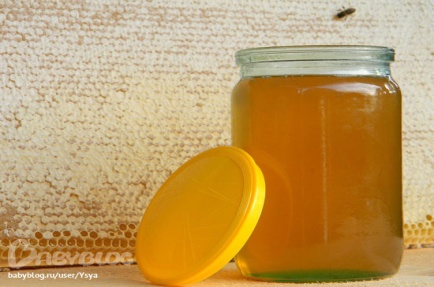 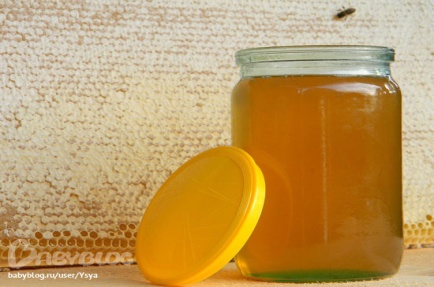 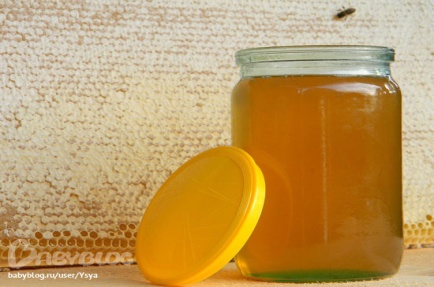 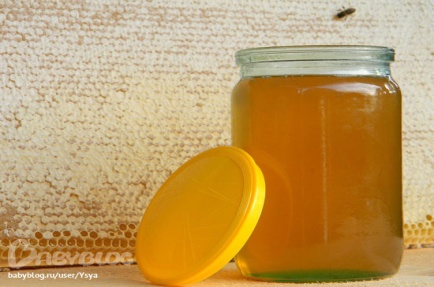 Домашнее задание
№ 4, № 5 стр. 55